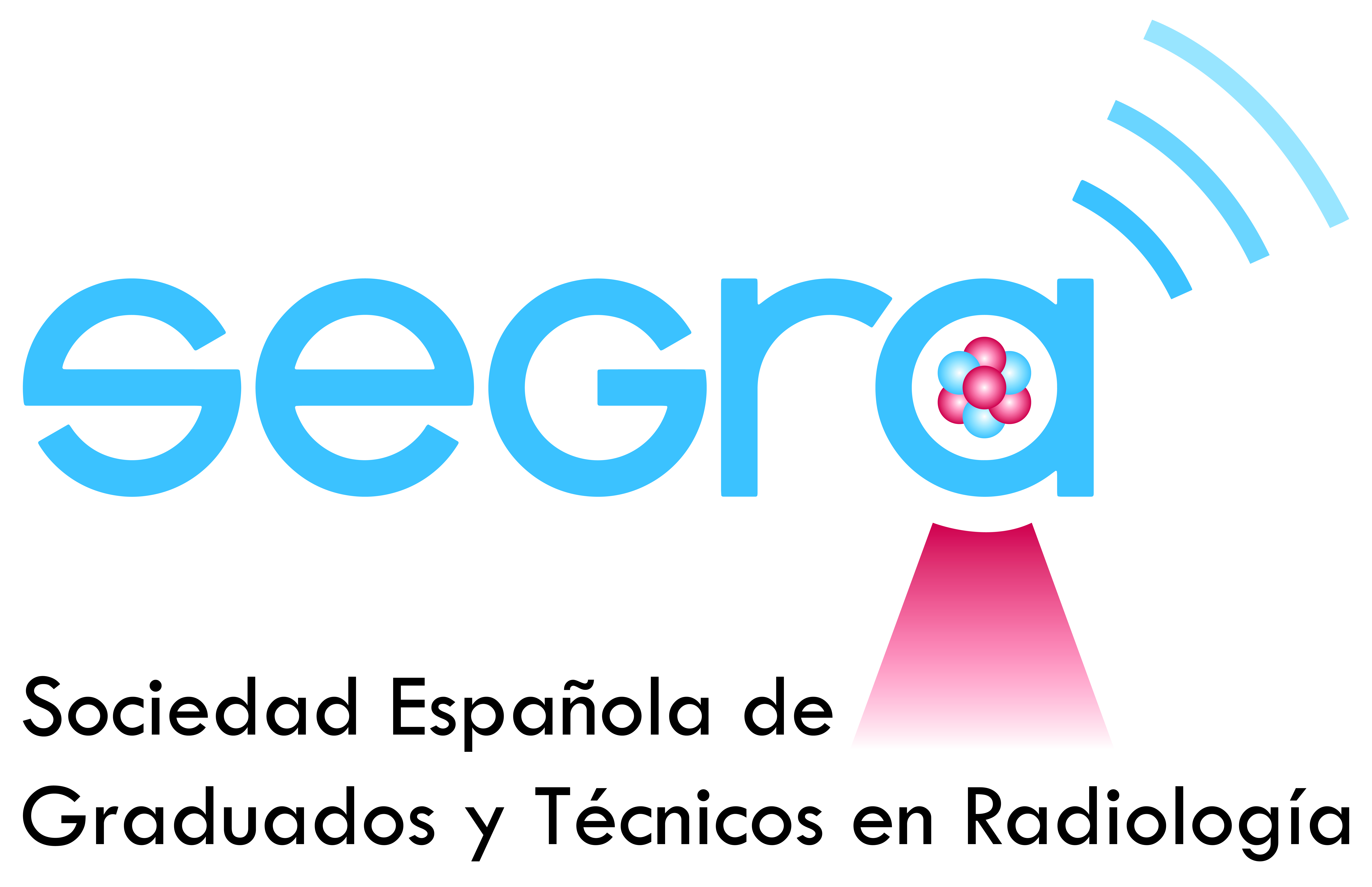 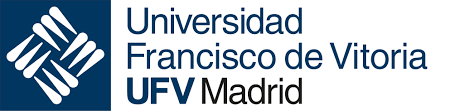 DÍA INTERNACIONAL DE LA RADIOLOGÍA  08 NOV 2019
IDoR 2019 SPORTS IMAGING